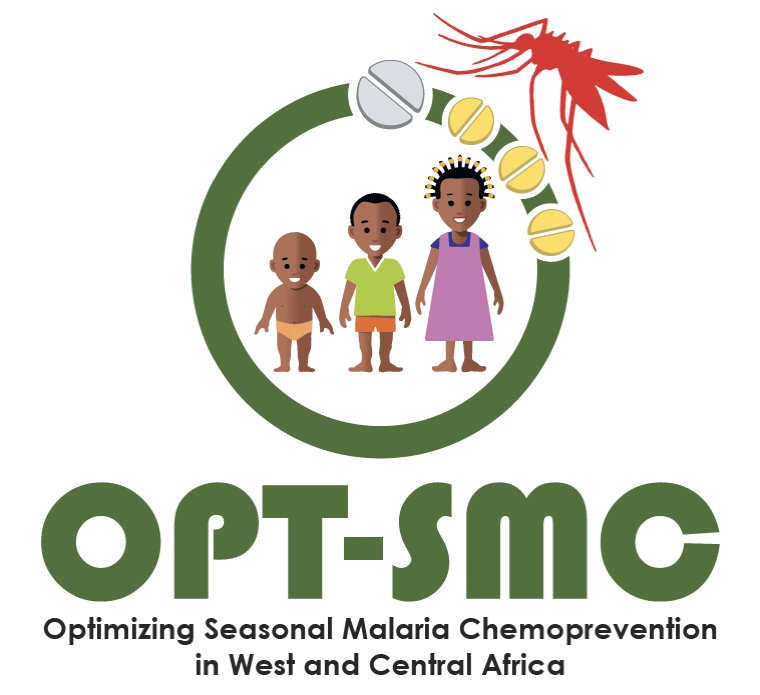 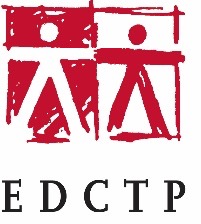 Effectiveness of using Household Leaders (HL) to Improve Adherence and Impact of Seasonal Malaria Chemoprevention in Northern Cameroon (EHLIAN).
Cameroon OPT-SMC Project Preliminary report
February 21, 2023
Dr BOMBA Dominique
PNLP Cameroon
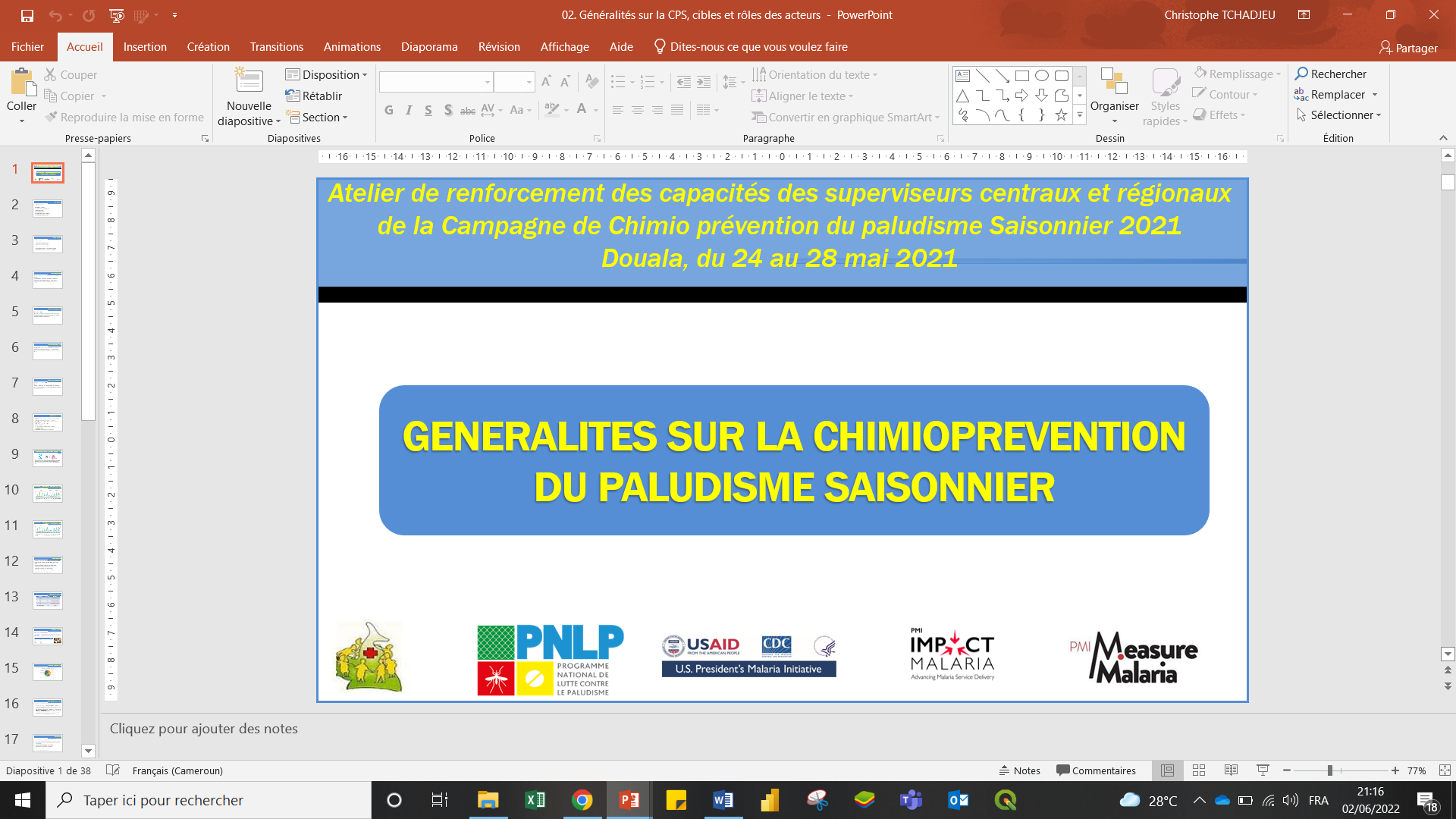 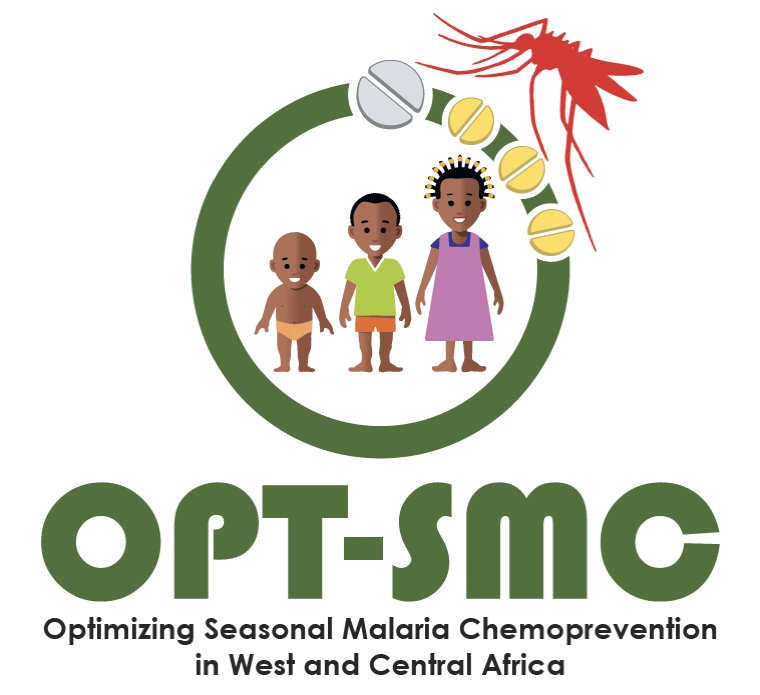 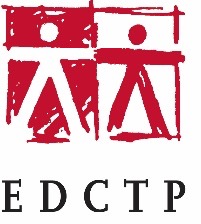 Research Questions
What is the effect of reminders by Household Leaders  on adherence to SPAQ for dose 2 and dose 3 by caregivers in SMC in Cameroon?
in terms of overall coverage?
adherence to SPAQ dose 2 and dose 3?
community parasite carriage?
acceptable and feasible?
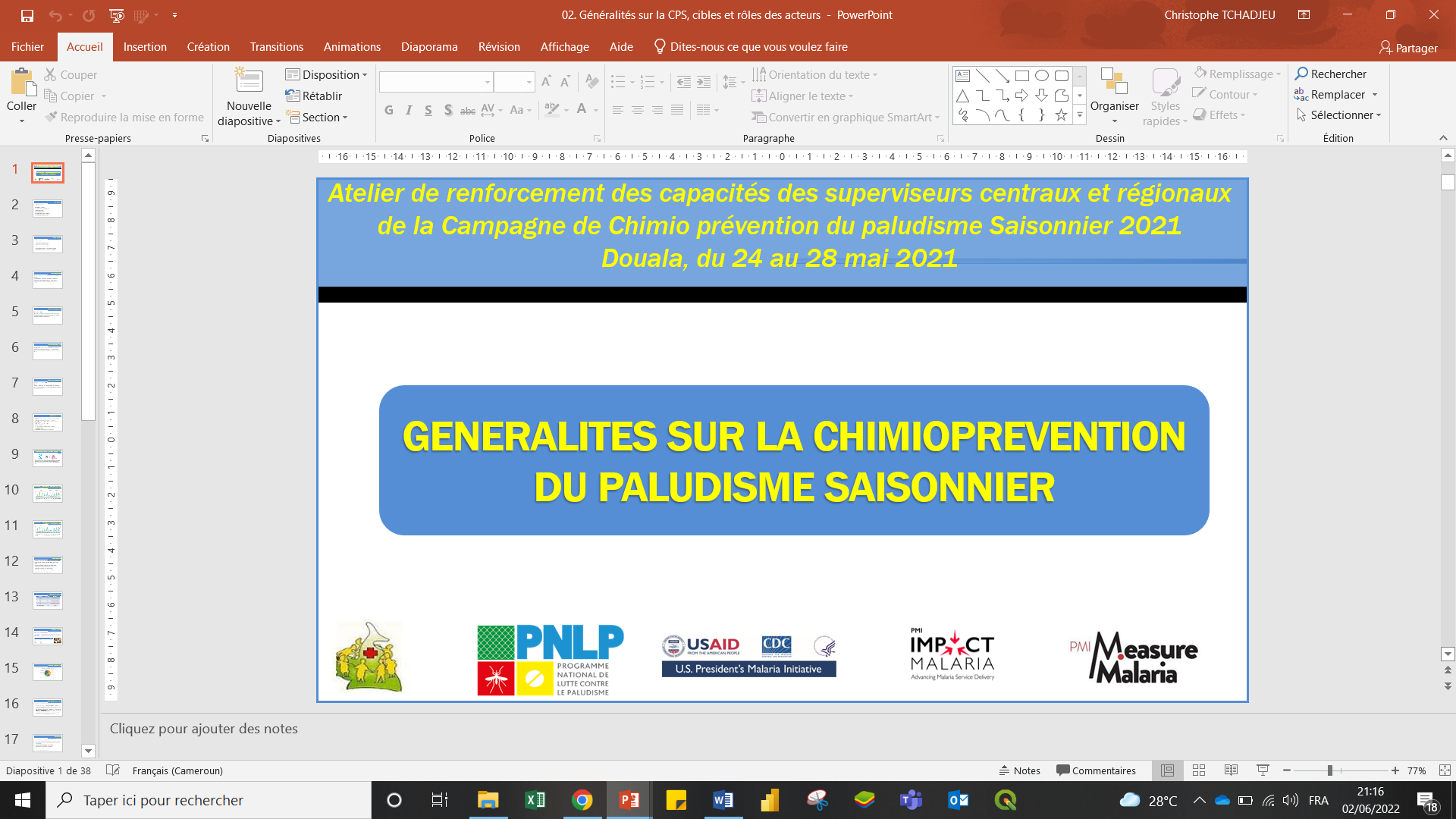 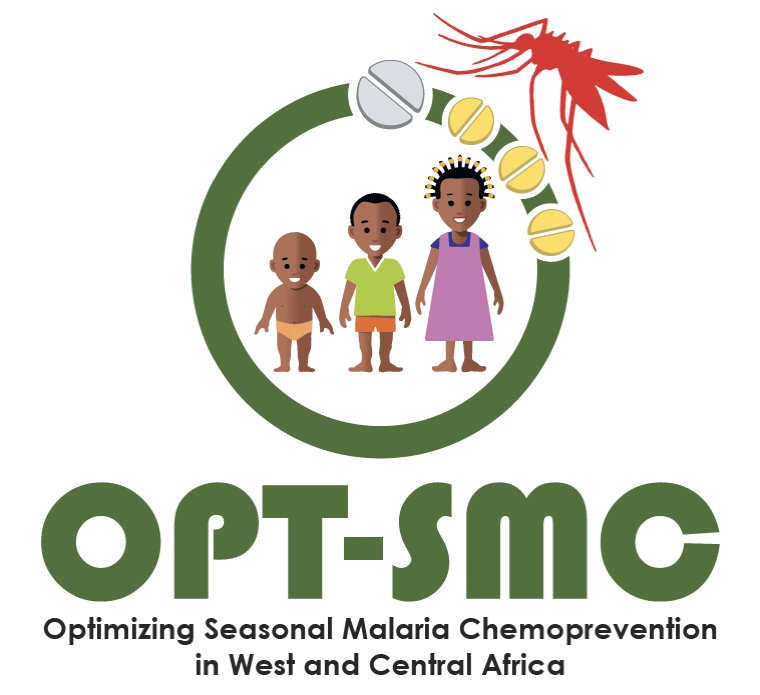 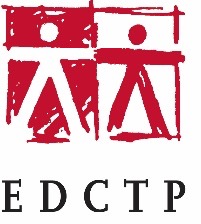 Objectives
Determine the effectiveness of two reminder strategies on adherence to SPAQ course in Far North region of Cameroon.
In terms of coverage, adherence and parasite outcomes


Evaluate the acceptability and feasibility of the neighbourhood leader reminder strategy compared to the standard SMC delivery strategy and DOT by drug distributors
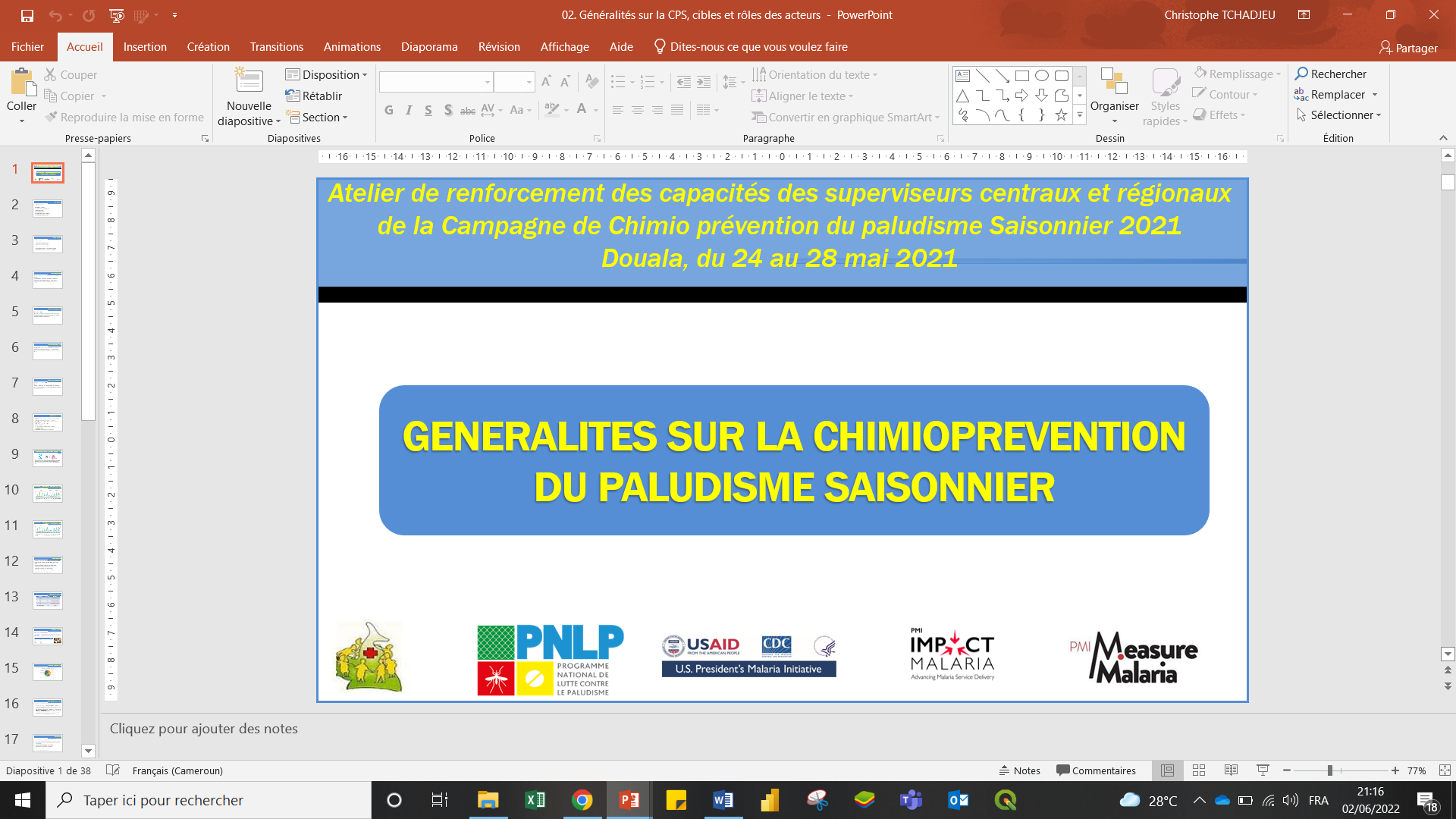 Household Leaders: Experience with SMC (given 2 hours training)
Respected Men and Women in the community
Selected by head of health centre and CHWs, representative of neighbourhoods
Willing to remind in 5-6 houses around their home.
Arm 2
Arm 1
Arm 3
Treatment 1,
Mobiliser-Distributors
(DOT on all 3 days)
Study design
Treatment 2
Household Leaders
Treatment 3
SoC
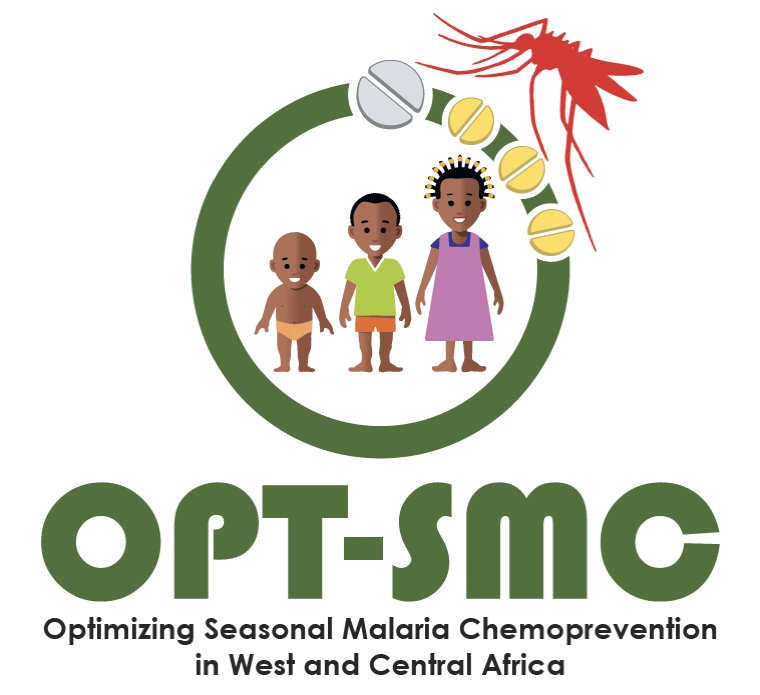 Delivery strategies  by health areas/Arm
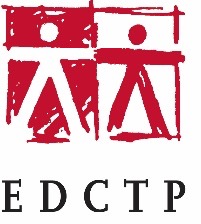 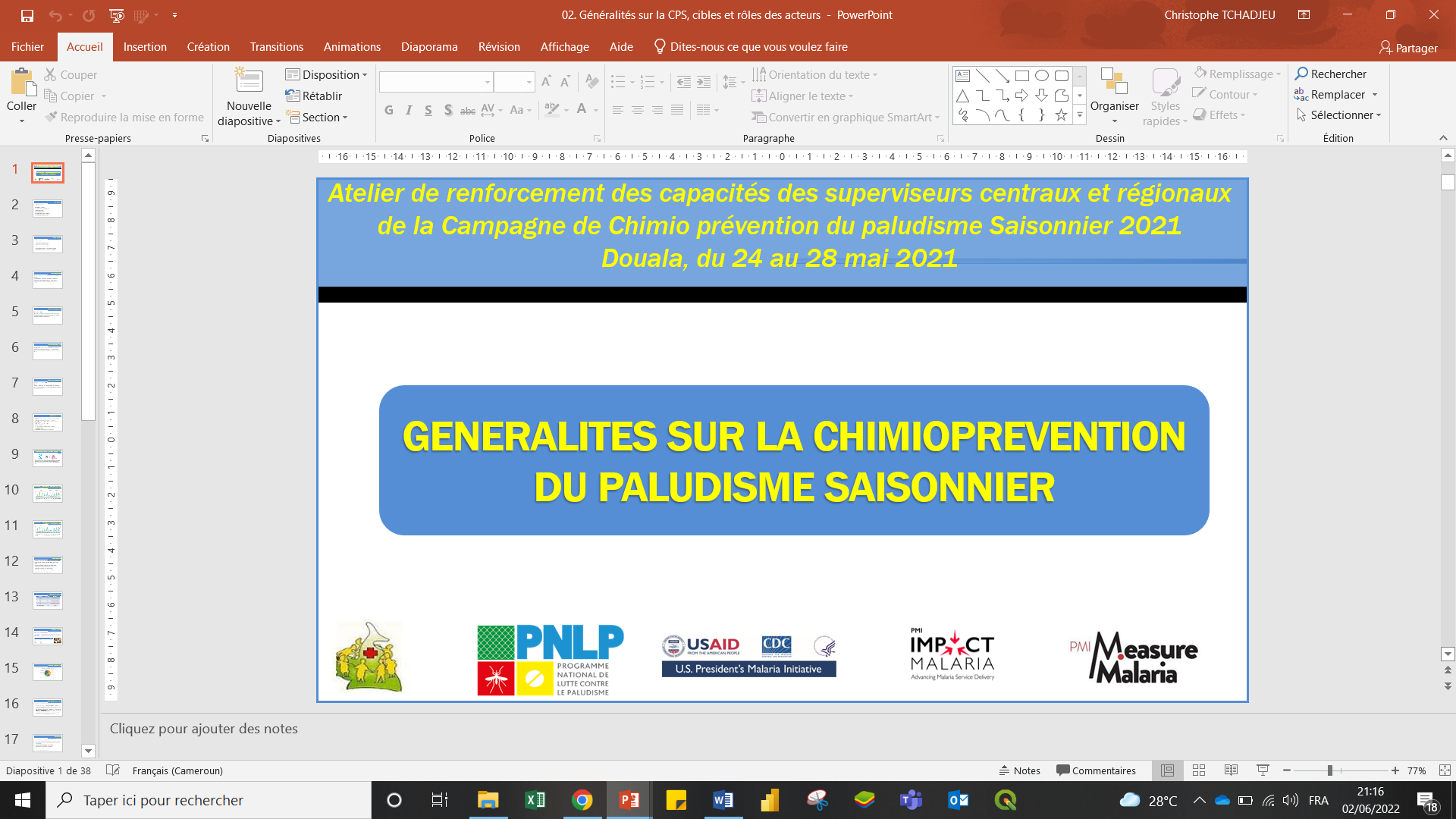 600 target children, 200 per health area 
Parasite free (RDT-, Microscopy -ve) at cycle 1. 
Surveys 3 weeks after dose 3 for all cycles. 
Conducted by CHW in health areas.
1780, 2200(BL vs EoR) target children,and 1000 non-target children(EoR) in three health areas
Malaria mRDT, questionnaire, microscopy, DBS
Bednet Coverage etc.
1800 target households(3000 children) total in three health areas
Adherence questionnaire administration,
1.2 days after dose 3 of SPAQ
Methodology
Study component
Adherence
Baseline(BL) and End of Round(EoR) Parasite
Survey
Parasite clearance study
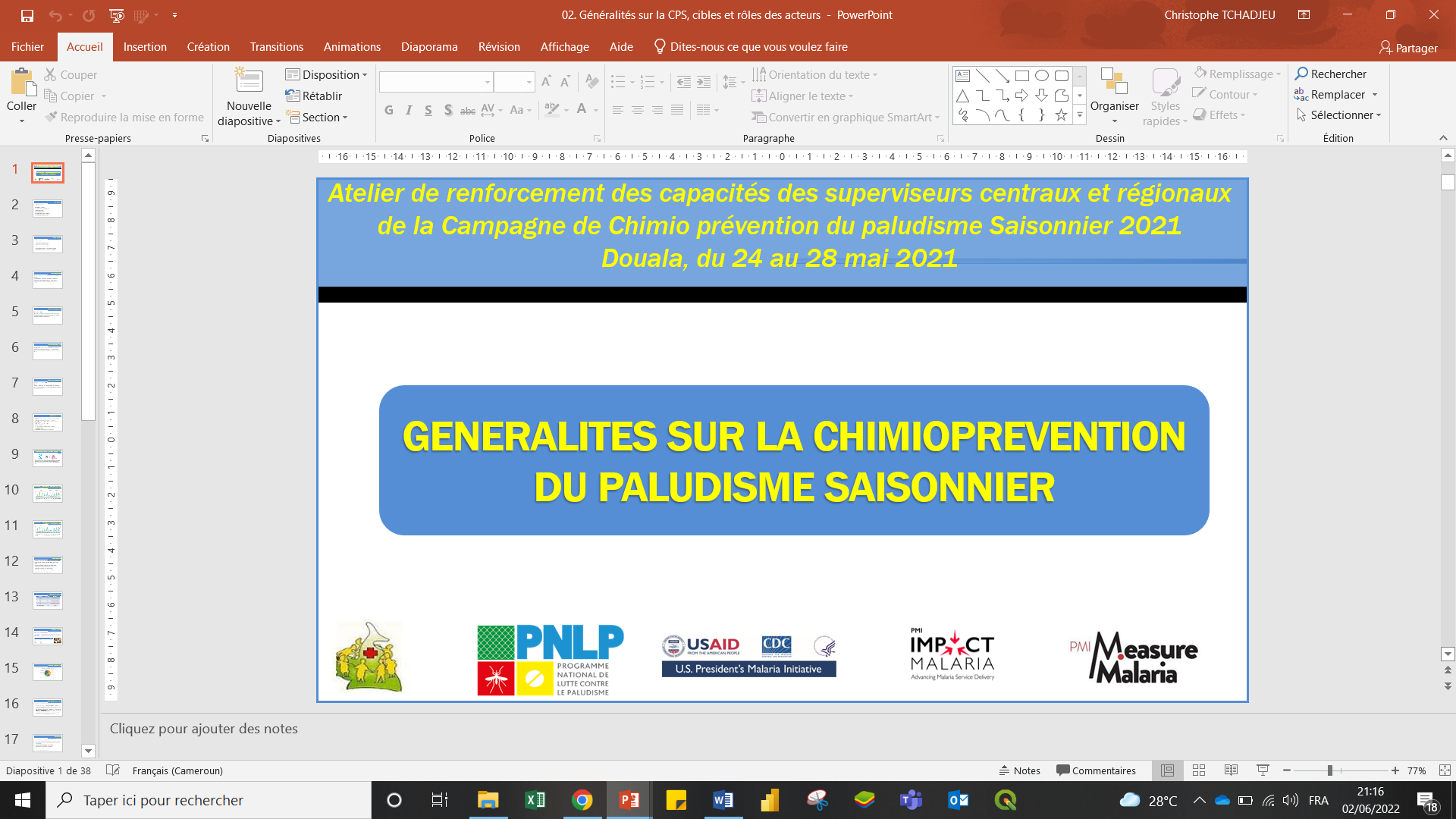 Baseline Coverage on day 1
Definition: % of target children that received the first dose in each area with proof by health area(intervention arms).
Arm 1: Kaele – DOT by drug distributors
Arm2: Mapoussere – neighbour hood leaders
Arm 3: Garey  - standard
Mapoussere (arm 2) vs Garey (arm 3): 
0.835 (0.81-0.85) vs 0.93(0.91-0.95)
P<0.0001
Kaele (arm 1) vs Garey (arm3): 
0.84 (.082-0.86) vs 0.93(0.91-0.95)
P<0.0001
Trend towards reduction in coverage of intervention.
Significantly lower coverage in intervention areas vs Standard of Care
[Speaker Notes: Districts are not behaving not the same.]
Adherence to SPAQ
Definition: % of children adhering fully to day 2 and 3 doses of SPAQ with proof by health area(intervention arms).
Arm 1: Kaele – DOT by drug distributors
Arm2: Mapoussere – neighbour hood leaders
Arm 3: Garey  - standard
Reduction in the proportion of children adhering to 2nd and 3rd dose by SMC cycle. Generally higher in standard of care compared to intervention areas.
Proportion of Dose 2 and 3 reminders, timing and gender of person
Reminder by household leader at 75% in Mapoussere.
Reminder visits in morning at Mapoussere and Kaele and evenly split in Garey(50% AM, 50% PM)
Men and women reminded alike, in almost equal proportions
Results 2: Community parasite carriage by intervention strategy.
Baseline Prevalence in Mapoussere high: indicate transmission peaking before start of cycle 1.
87% Proportionate increase in parasitemia in Garey (EoR).
47.5% proportionate increase in Kaele (EoR).
74% proportionate increase in Mapoussere (EoR).
Preliminary Conclusions
Primary outcome: ADHERENCE
Aggregate adherence to dose 2 and 3 is high, but much higher in control region than in intervention regions(household leaders). 

Aggregate Adherence falls from cycle 1-4 uniformly, but remained above 50%, consistent with trend in performance and coverage

Effect of adherence on SMC indicators likely masked by a) specificity of malaria transmission pattern in intervention area, management practice in intervention area and possible role of ethnic customs.

Results are thus preliminary and early pointers that need adjustments in ongoing statistical analysis.
Preliminary Conclusions 2
Primary outcome: EFFECTIVENESS-COMMUNITY PARASITE PREVALENCE

Higher baseline and EoR parasite prevalence in Mapoussere indicating ongoing transmission at least one month prior to stat of SMC cycle 1  extending to November, one month after end. 

Clear shift in burden of malaria to non-target children 5-14 years, more than 70% proportionate increase in Kaele and Garey, but not Mapoussere.

Analysis of data is still ongoing and will shed light into the role of interventions in parasite carriage.
Recommendations
Use of Household leader is feasible(75% households for D2 and D3) as an adherence improvement strategy. 

Consider start SMC cycle 1 in early (June), to reduce the burden of malaria. Importance of fine scale analysis of all regions to select eligible regions and start times for better impact.

Consider extending SMC to children over 5 years in future.

Qualitative aspects of the study (planned) should clarify the reasons for some of the observations in quantitative study.
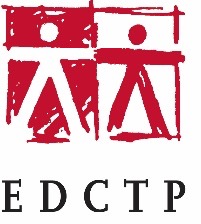 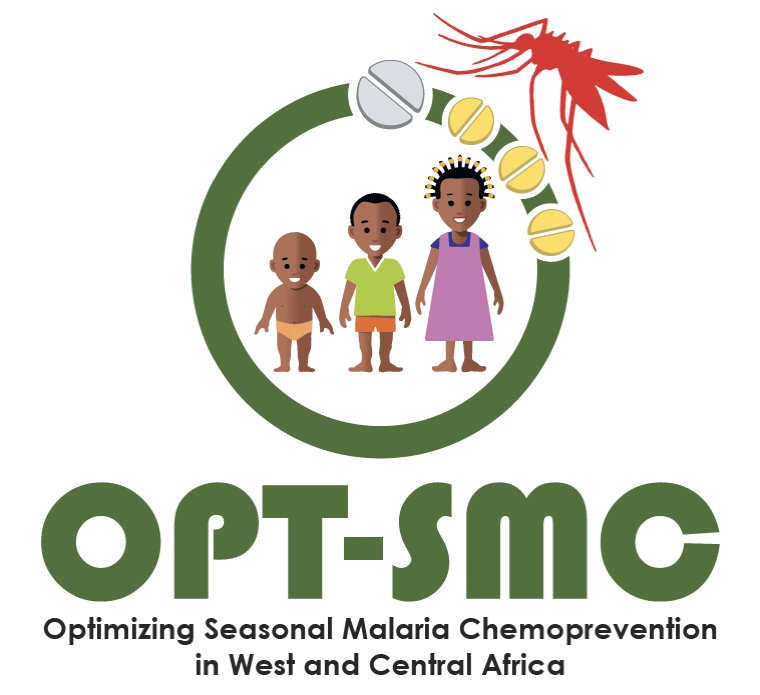 Acknowledgements
Funders: EDCTP via OPT-SMC  Univ. Thies, Senegal
NMCP Partners in SMC.
PMI, USAID, Cameroon 
Measure Malaria
Impact Malaria 
WHO, Cameroon Office
The Biotechnology Centre, Univ Yaounde 1
MINSANTE, Cameroon
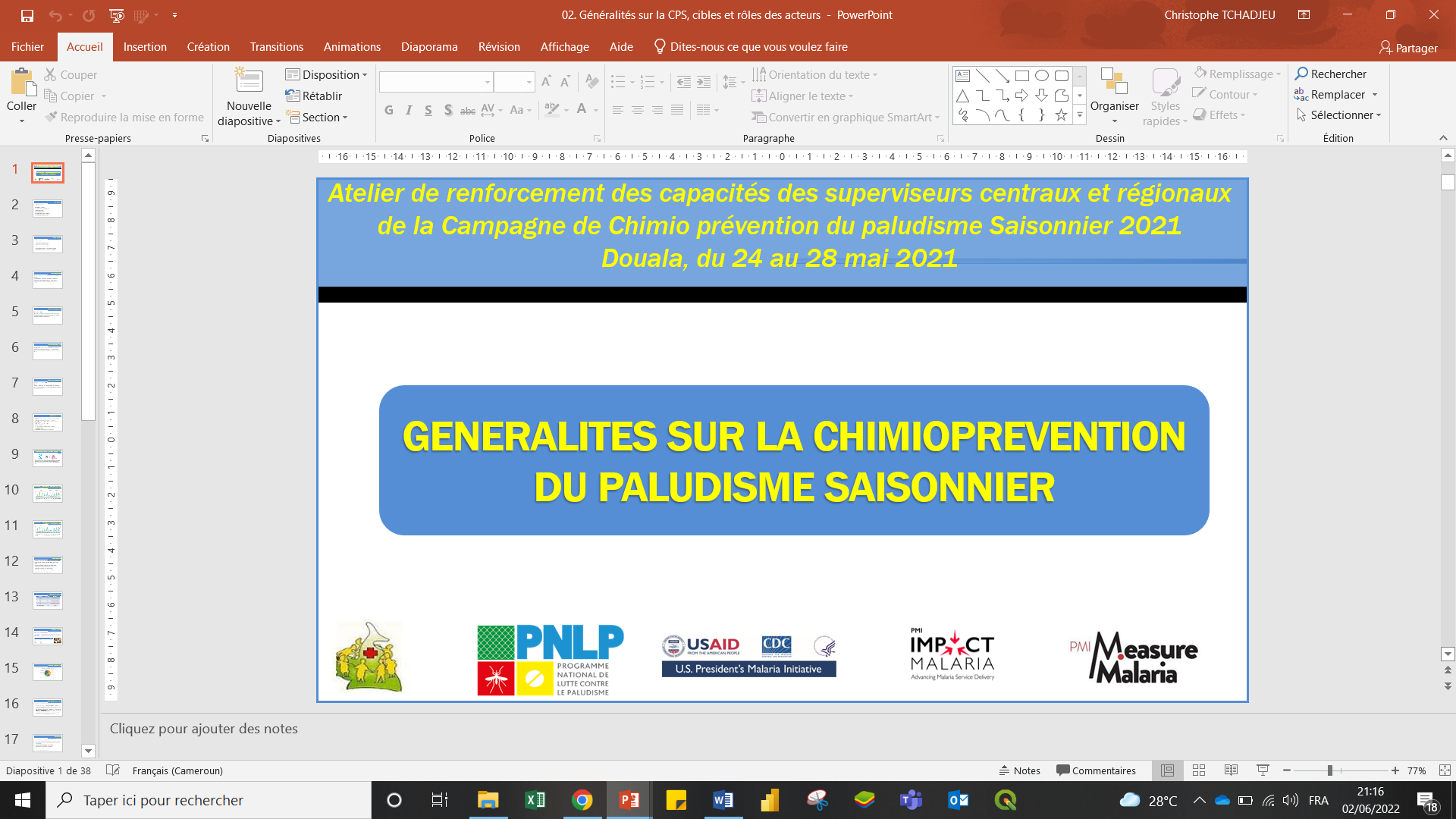